Το 1ο Ολοήμερο Δημοτικό Σχολείο Πορταριάς με την  υποστήριξη της Ελληνογερμανικής Αγωγής, του CERN, και του Ευρωπαϊκού Προγράμματος ODS.
εκπονούν ετήσιο εκπαιδευτικό πρόγραμμα Φυσικών Επιστημών  με τίτλο …
«Καλή σας μέρα κύριε Higgs»
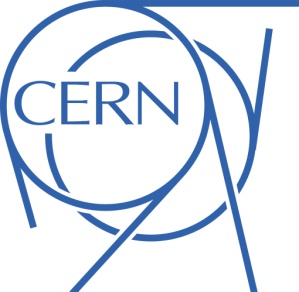 Απευθύνεται σε όλους τους μαθητές ΣΤ’ των Δημοτικών Σχολείων της Μαγνησίας
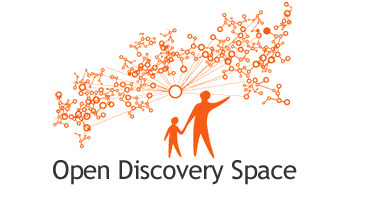 Στοχεύει στις ….
Ενημέρωση  και παρακολούθηση επιστημονικών ενημερώσεων  από ειδικούς (Science Cafe)
Ενημέρωση  και παρακολούθηση επιστημονικών ενημερώσεων  από ειδικούς (Science Cafe)
Καθημερινές εμπειρίες μαθητών
Σχολείο
Οικογένεια
Δάσκαλοι
Γονείς
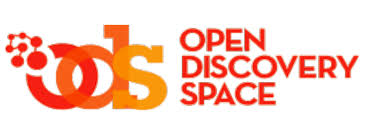 και μέσα από ολιστικές διαδικασίες θα τις κατευθύνει, μετασχηματίζοντάς τες  σε…….
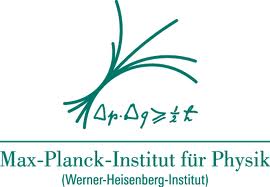 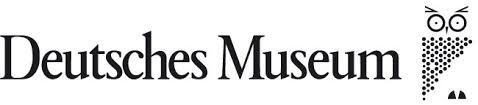 Επιστημονικές εμπειρίες
Επιστημονική κοινότητα
Επιστημονική γνώση
Επιστημονικά επιτεύγματα
Σχεδιασμός και υλοποίηση είκοσι με εικοσιπέντε τρίωρων πρωτοπόρων εκπαιδευτικών παρεμβάσεων (μαθημάτων)  σχετικών με θέματα Φυσικής. Τα μαθήματα θα υλοποιούνται στο  ειδικά διαμορφωμένο εργαστήριο επιστημών του Δημοτικού Σχολείου Πορταριάς, τα πρωινά των Σαββάτων που θα οριστούν αναλυτικά, από τον Οκτώβριο μέχρι την επίσκεψη.
Μάρτιο ή Απρίλιο 2014 εκπαιδευτική επίσκεψη σε: 

Α) Εγκαταστάσεις του CERN στη Γενεύη της Ελβετίας.

Β) Μουσείο Επιστήμης και Τεχνολογίας στο Μόναχο Γερμανίας.

Γ) Ινστιτούτο Φυσικής Max Planck στο Μόναχο Γερμανίας.
Δημιουργία πολλαπλών επιστημονικών κοινοτήτων.

Α) Μαθητών του προγράμματος με Ελληνικής καταγωγής μαθητές που φοιτούν στο  Μόναχο.

Β) Δασκάλων που επιθυμούν να παρακολουθήσουν σχετικές επιστημονικές διαλέξεις.

Γ) Γονέων που είτε επιθυμούν να παρακολουθήσουν σχετικές επιστημονικές διαλέξεις, είτε θα συνοδεύσουν τους μαθητές στην εκπαιδευτική εκδρομή.
Υπεύθυνοι Υλοποίησης
Μακρής Νικόλαος (Δάσκαλος – Μεταπτυχιακό: Σύγχρονα 
                                      Περιβάλλοντα  Μάθησης ) τηλ: 6976559659.
Καραγιάννης Ηρακλής (Δάσκαλος – Διευθυντής) τηλ:  6944523368